Геометрическое домино
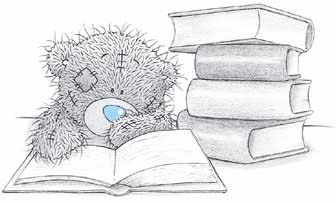 Итоговый урок по аксиомам, параллельности  прямых и плоскостей.
Если одна из двух прямых лежит в некоторой плоскости,
а другая прямая пересекает эту плоскость в точке,
не лежащей на первой прямой,
то эти прямые скрещивающиеся.
b
A
a
Если через каждую из двух параллельных прямых проведена плоскость,
причем эти плоскости пересекаются,
β
то их линия пересечения параллельна каждой из данных прямых.
a
α
b
c
А к с и о м а 3.Если две плоскости имеют общую точку, то они имеют общую прямую, которой принадлежат все общие точки этих плоскостей.
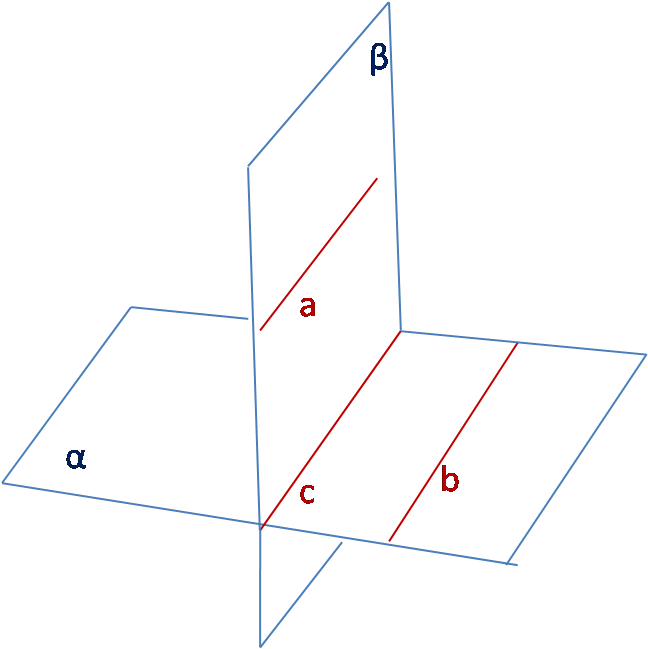 Если плоскость  проходит через прямую, параллельную другой плоскости, и пересекает эту плоскость, то линия пересечения параллельна первой прямой.
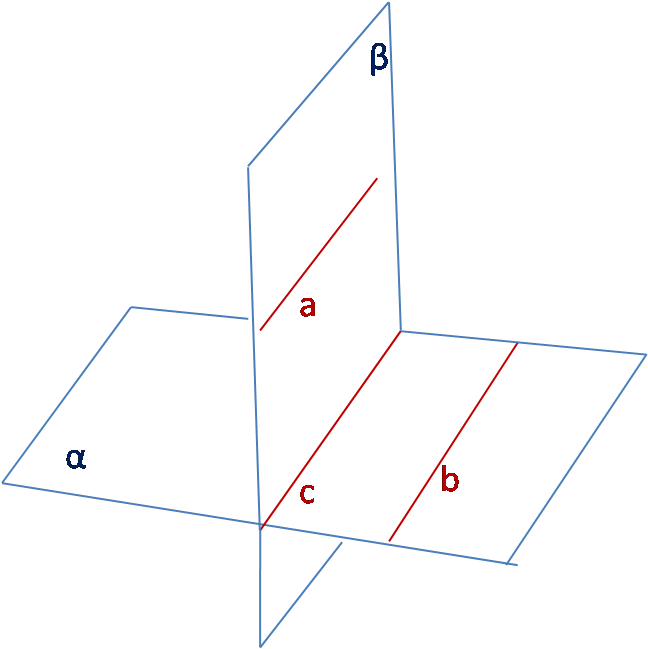 А к с и о м а 1.Через любые три точки, не лежащие на одной прямой, проходит плоскость, и притом только одна.
А к с и о м а 2.Если две точки прямой лежат в плоскости, то все точки данной прямой лежат в этой плоскости.
С л е д с т в и е 1.Через прямую и не лежащую на ней точку проходит плоскость,и притом только одна.
С л е д с т в и е 2.Через две пересекающиеся прямые проходит плоскость, и притом только одна.
Две прямые, параллельные третьей прямой, параллельны.
Если одна из двух параллельных прямых параллельна данной плоскости, то другая прямая либо также параллельна данной плоскости, либо лежит в этой плоскости.
Если прямая, не лежащая в данной плоскости,  параллельна какой-нибудь прямой , расположенной в этой плоскости , то она параллельна самой плоскости.
Если две параллельные плоскости  пересекаются третьей плоскостью , то линии пересечения  параллельны.
Отрезки параллельных прямых, заключенные между параллельными плоскостями, равны.
Если две пересекающиеся прямые  одной плоскости соответственно параллельны двум прямым другой плоскости, то эти плоскости параллельны.